Introduction to Physical Science
Atomic Structure and Chemical Formulae
Presented by Robert Wagner
Atomic Structure
We learned that an atom consists of a tiny nucleus surrounded by electrons
If the nucleus were the size of a blueberry, the entire atom would be the size of a football stadium!
New units:
Fundamental unit of charge: e
Atomic mass unit - amu
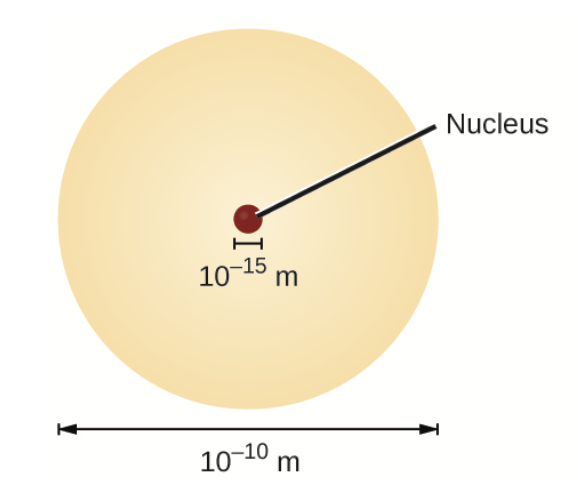 Image Credit: OpenStax Chemistry - Figure 2.11 CC BY 4.0
Atomic Structure
We learned that an atom consists of a tiny nucleus surrounded by electrons
If the nucleus were the size of a blueberry, the entire atom would be the size of a football stadium!
New units:
Fundamental unit of charge: e
Atomic mass unit - amu
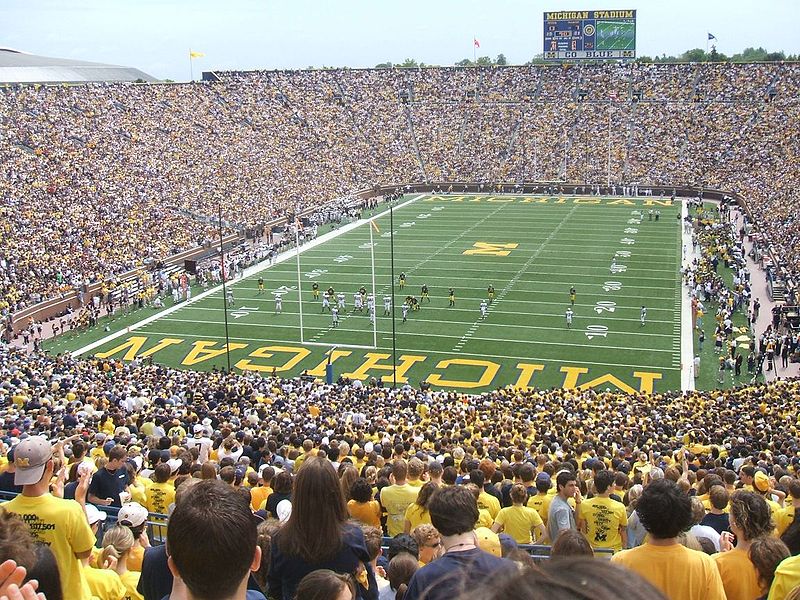 Image Credit: User ThatsHowIRoll on en.wikipedia, Public domain, via Wikimedia Commons
Units
New units make it easier to deal with the numbers for such small objects
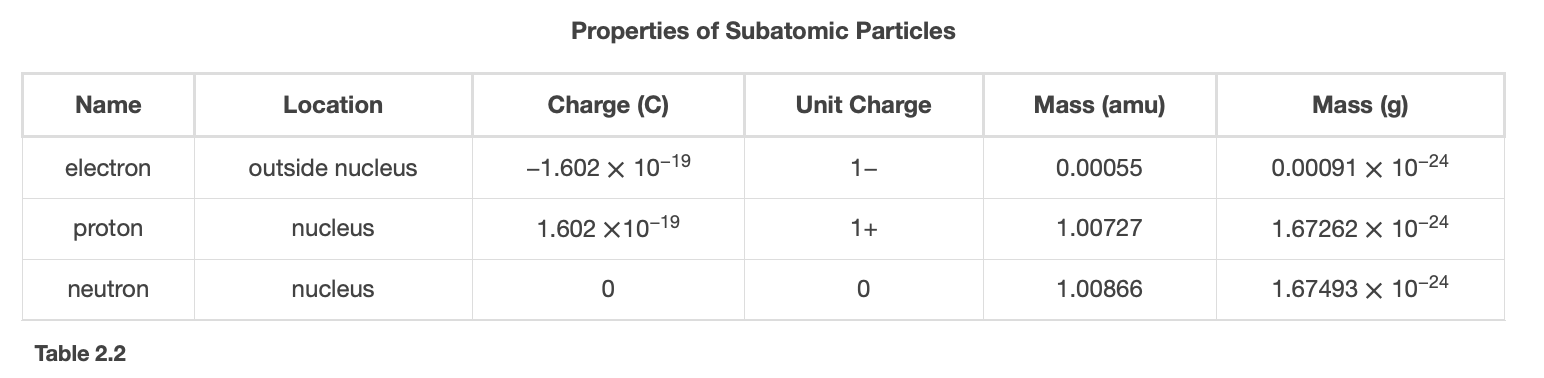 Image Credit: OpenStax Chemistry - Table 2.2 CC BY 4.0
Atomic Number
The atomic number (Z) defines the atom. It is the number of protons in the nucleus of the atom
The mass number (A) is the total number of protons and neutrons in the atom
The atomic charge of an atom is the number of protons minus the number of electrons. 
If they are not equal, the atom is electrically charged and is called an ion
Anion - negatively charged
Cation - positively charged
Example
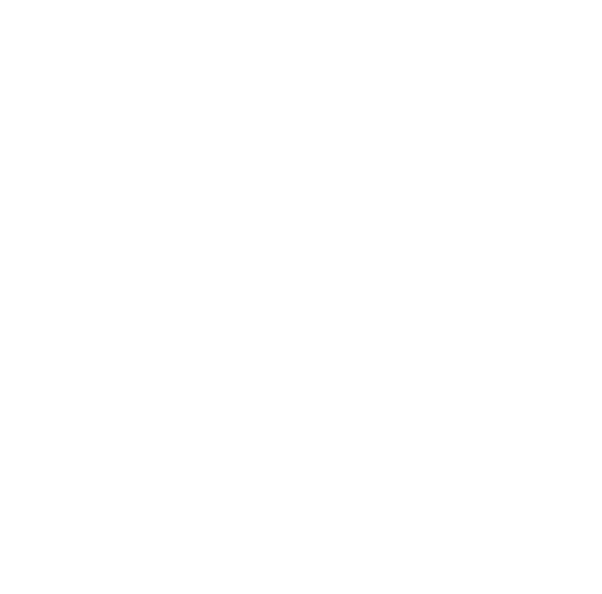 Atom - Iodine ; anion ; A = 127

For iodine, we can look up the atomic number: Z = 53 = number of protons

A = 127 and Z = 53 so, the number of neutrons is 127-53 = 74

If it were neutral, the number of protons would be the same as the number of electrons but we have a -1 charge

53 + 1 = 54 electrons.

So, 53 protons, 74 neutrons and 54 electrons
Iodine atoms added to salt are anions each with a -1 charge and a mass number of 127. How many protons, neutrons and electrons would be in one of these iodine anions?
Chemical Symbols
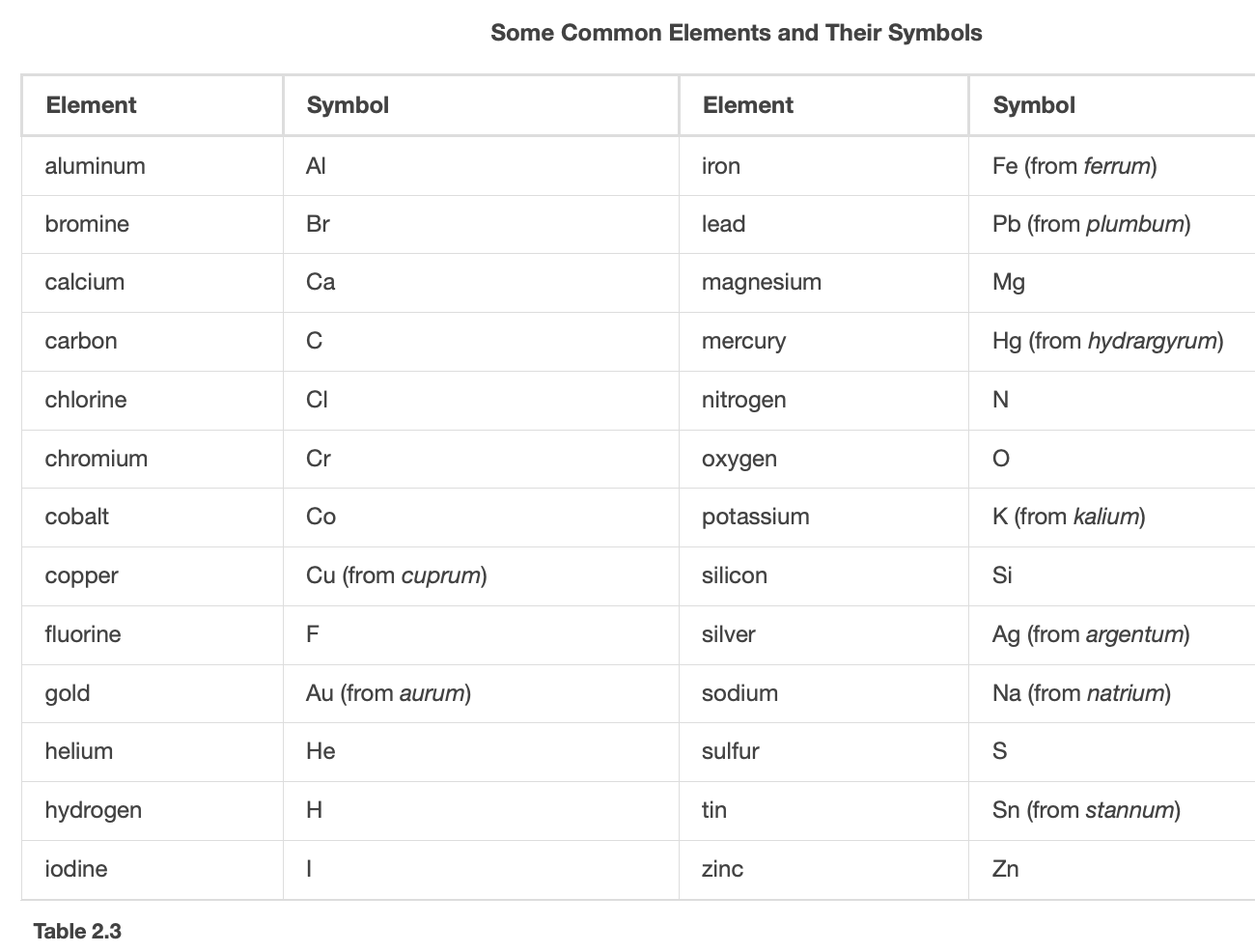 Chemical symbol - 1-3 letter abbreviation for an element
Only the first letter is capitalized
Examples
Image Credit: OpenStax Chemistry - Table 2.3 CC BY 4.0
Isotopes
Isotopes have different numbers of neutrons in the nucleus
Magnesium has isotopes with mass numbers of 24, 25 and 26
These can be written as:
24Mg, 25Mg, 26Mg
Magnesium-24 or Mg-24, etc.
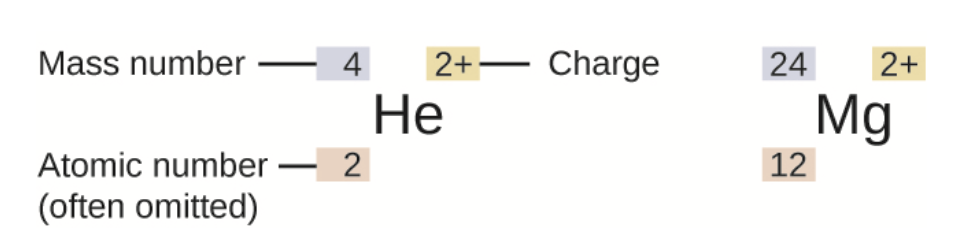 Image Credit: OpenStax Chemistry - Figure 2.14 CC BY 4.0
Atomic Mass
May not be whole numbers because different isotopes exist
Average mass = sum of (fractional abundance x mass of isotope) for each isotope
Example: Boron
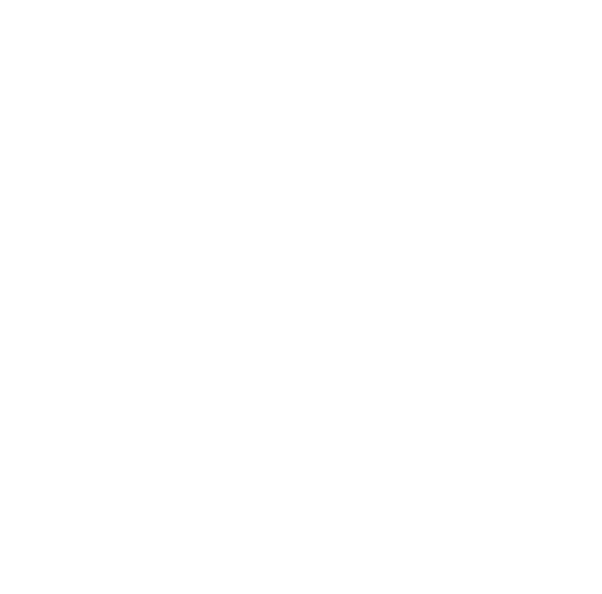 Chemical Formulae
Molecular Formula - uses chemical symbols and numbers
Structural Formula - Shows how atoms are connected
Ball and Stick and Space-filling models - shows the geometric arrangement of the atoms
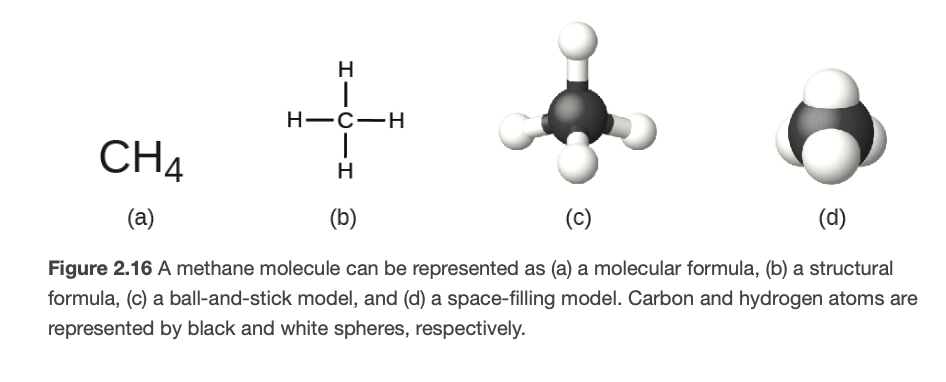 Image Credit: OpenStax Chemistry - Figure 2.16 CC BY 4.0
Chemical Formulae
Molecular Formula - uses chemical symbols and numbers
Structural Formula - Shows how atoms are connected
Ball and Stick and Space-filling models - shows the geometric arrangement of the atoms
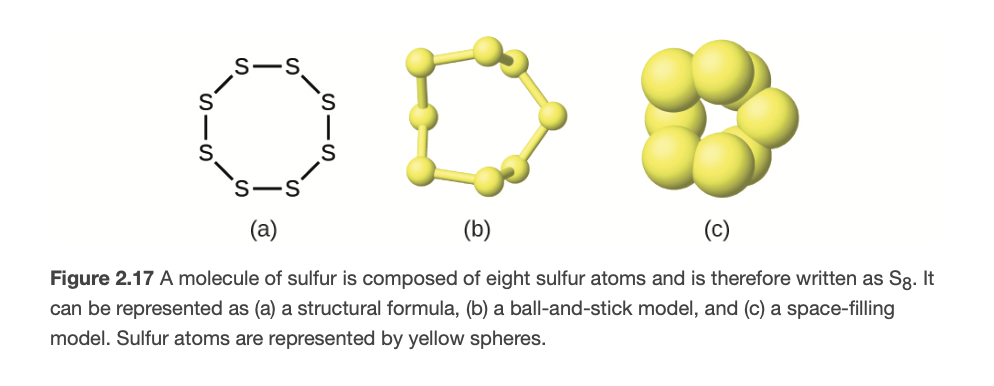 Image Credit: OpenStax Chemistry - Figure 2.17 CC BY 4.0
Molecules
The subscript and the number in front of the symbol represent two different things
Subscript - number of atoms bonded together
Number in front - How many of those molecules/atoms
Example - Hydrogen
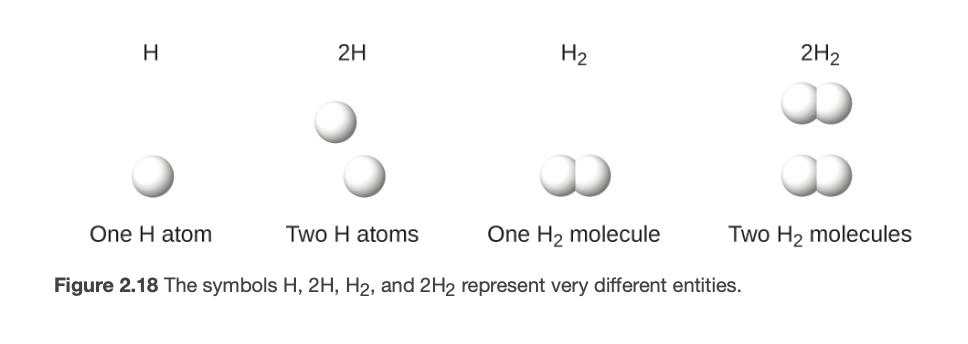 Image Credit: OpenStax Chemistry - Figure 2.18 CC BY 4.0
Empirical Formulae
An empirical formula includes information on the types of atoms present and the simplest whole-number ratio of the number of atoms in the compound. 
Example: 
Differs from a molecular formula which gives the actual numbers of each atom in a molecule
Example: Acetic Acid:
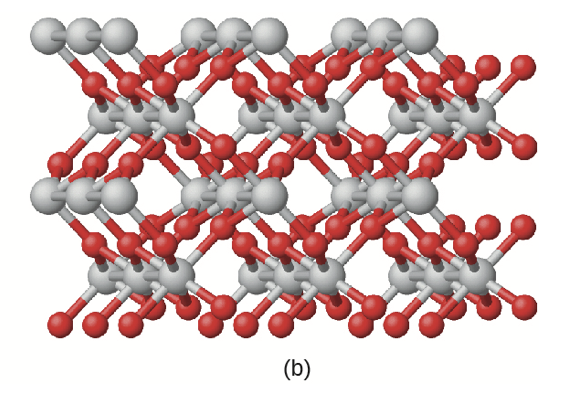 Image Credit: OpenStax Chemistry - Figure 2.19b CC BY 4.0
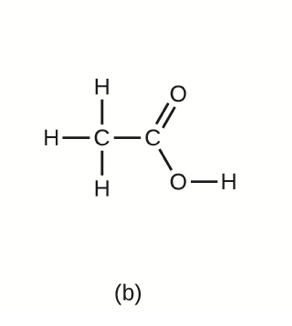 Empirical Formulae
An empirical formula includes information on the types of atoms present and the simplest whole-number ratio of the number of atoms in the compound. 
Example: 
Differs from a molecular formula which gives the actual numbers of each atom in a molecule
Example: Acetic Acid:
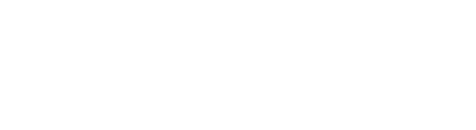 Image Credit: OpenStax Chemistry - Figure 2.21b CC BY 4.0
Example
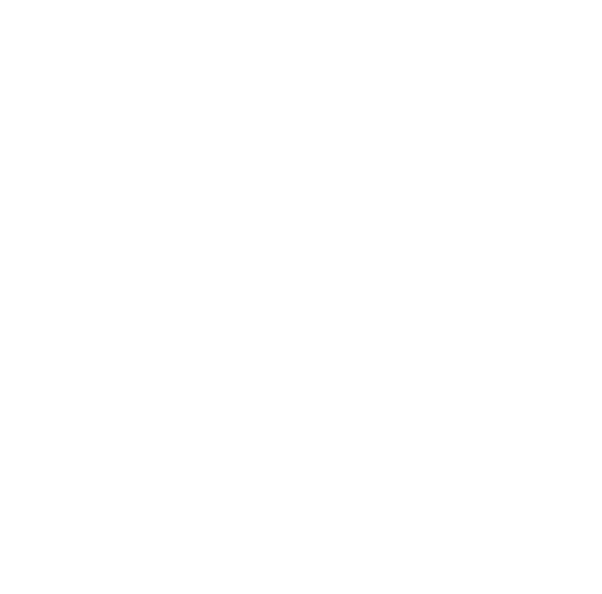 Ratio of C:H:O = 1:2:1
Molecules of glucose contain 6 carbon atoms, 12 hydrogen atoms and 6 oxygen atoms. What are the molecular and empirical formulae for glucose.
Isomers
Isomers have the same chemical formulae but different chemical structures
Example:
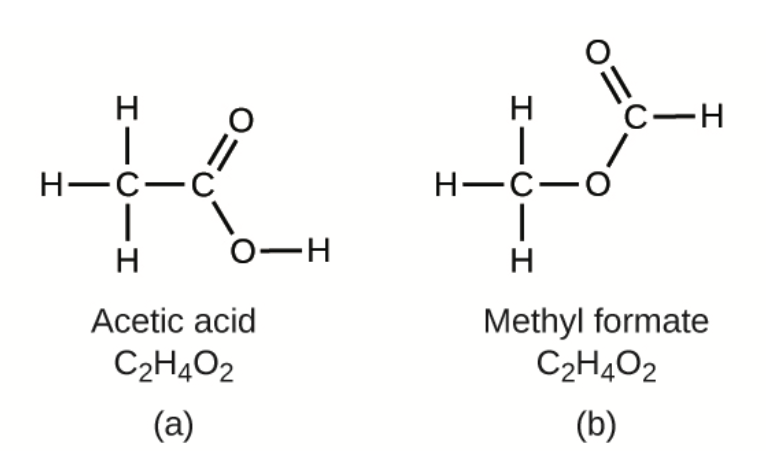 Summary
Atoms can be described by the atomic number (Z), mass number (A) and atomic charge

Molecular formulae are used to identify specific elements and differentiate between isotopes. A structural formula will show how the atoms are bonded together

An empirical formula differs from a molecular formula in that it reduces to the simplest whole-number ratio